1.17 Composition and calculation:100 and bridging 100
Representations | Year 3
Number, Addition and Subtraction
How to use this presentation
You can find the teacher guide 1.17 Composition and calculation: 100 and bridging 100 by following the link below.
1.17 Composition and calculation: 100 – step 1:1
10
1.17 Composition and calculation: 100 – step 1:1
100
1.17 Composition and calculation: 100 – step 1:2
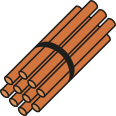 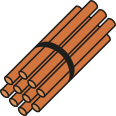 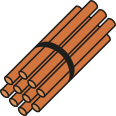 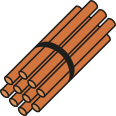 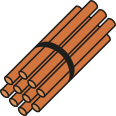 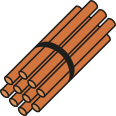 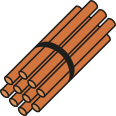 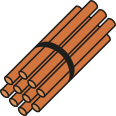 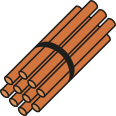 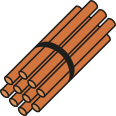 100
10
20
30
40
50
60
70
80
90
1.17 Composition and calculation: 100 – step 1:2
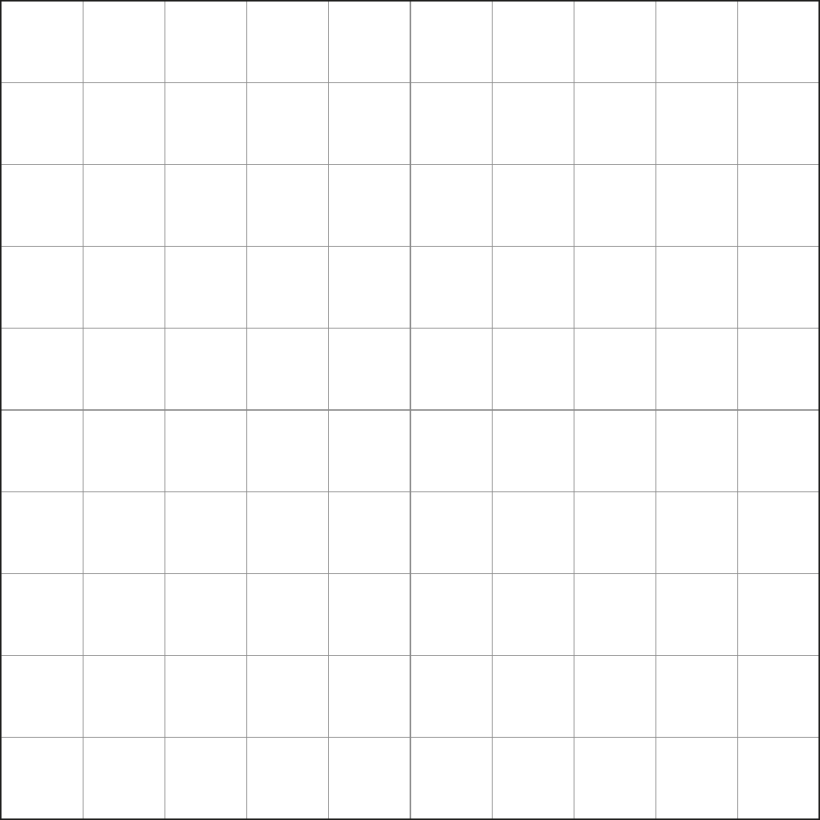 1.17 Composition and calculation: 100 – step 1:2
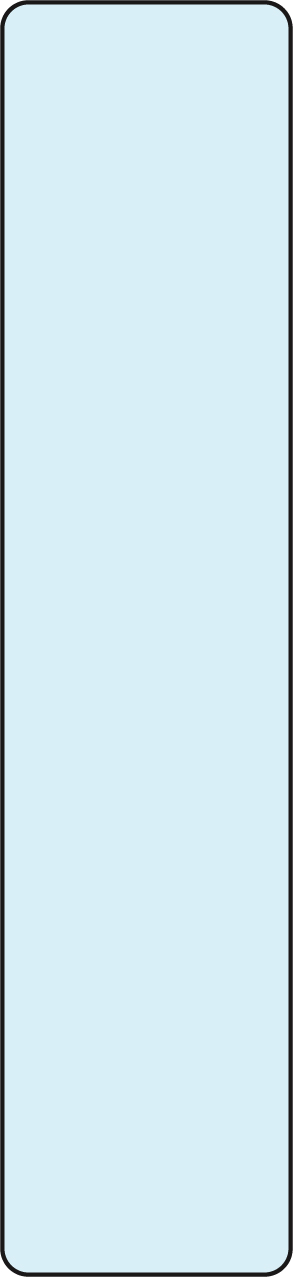 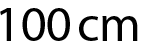 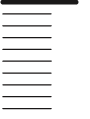 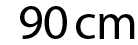 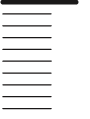 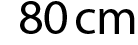 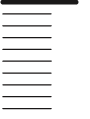 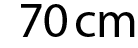 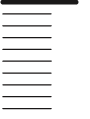 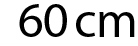 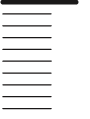 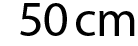 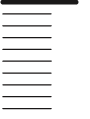 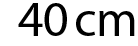 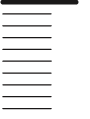 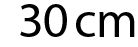 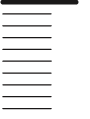 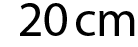 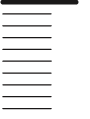 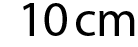 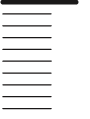 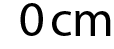 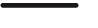 1.17 Composition and calculation: 100 – step 1:3
10
1 ten
20
2 tens
30
3 tens
100
40
4 tens
50
5 tens
10
10
10
10
10
10
10
10
10
10
60
6 tens
70
7 tens
80
8 tens
100 = 10 + 10 + 10 + 10 + 10 + 10 + 10 + 10 + 10 + 10
90
9 tens
100 = 10 × 10
100
10 tens
100 ÷ 10 = 10
1.17 Composition and calculation: 100 – step 1:5
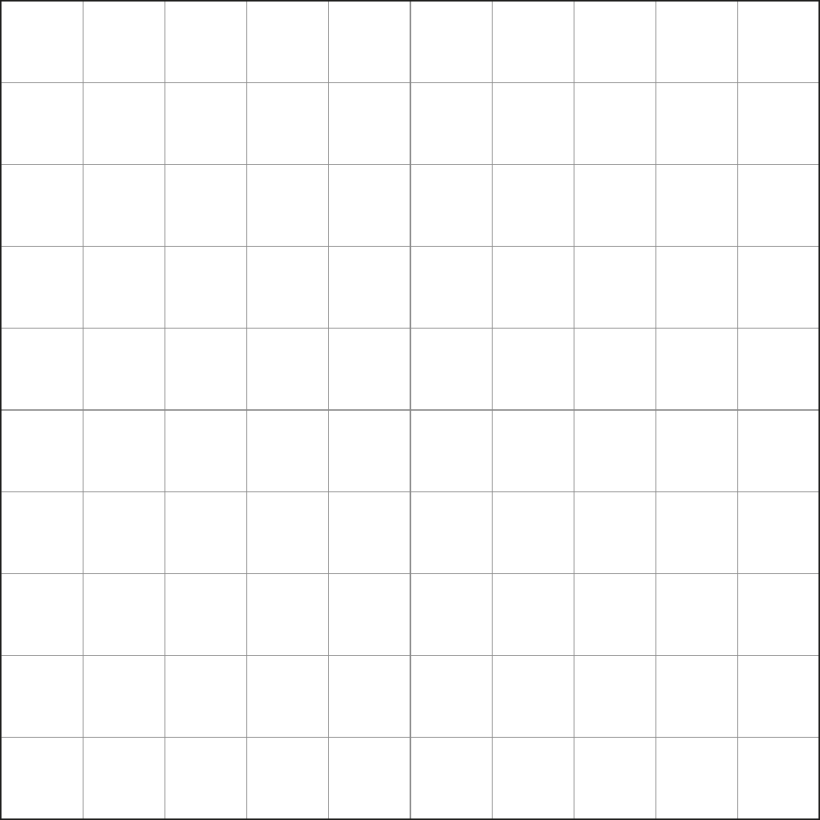 100
50
50
100 = 50 + 50
100 = 2 × 50
100 = 50 × 2
100 ÷ 2 = 50
100 ÷ 50 = 2
1.17 Composition and calculation: 100 – step 1:5
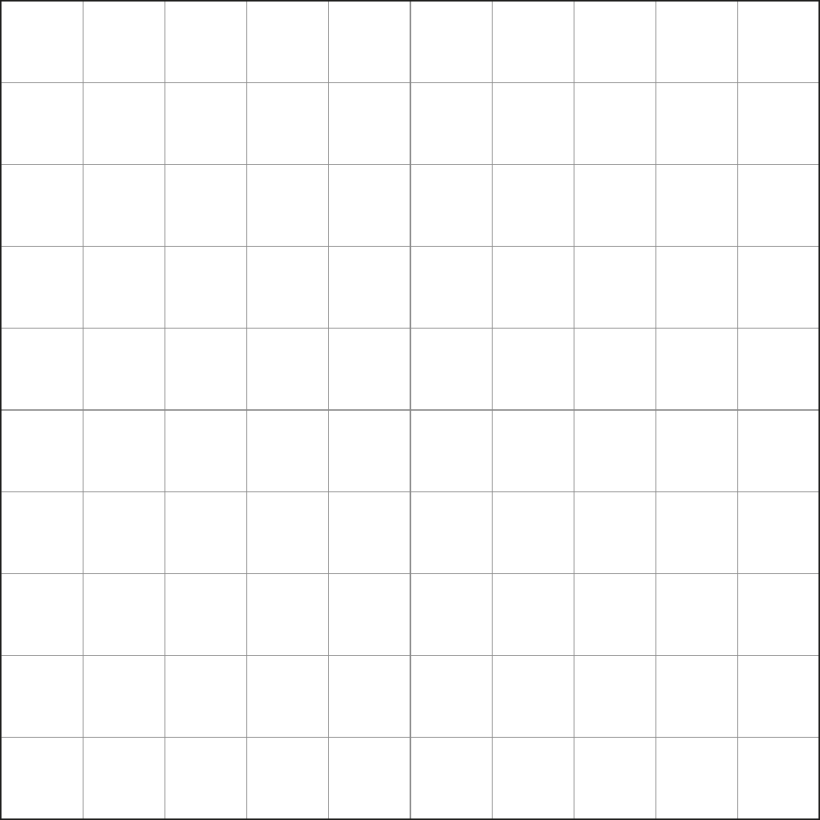 100
25
25
25
25
100 = 25 + 25 + 25 +25
100 = 4 × 25
100 = 25 × 4
100 ÷ 4 = 25
100 ÷ 25 = 4
1.17 Composition and calculation: 100 – step 1:5
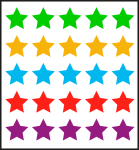 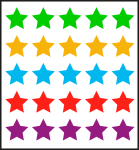 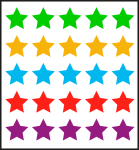 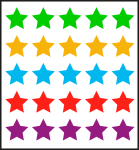 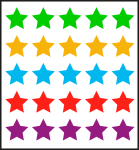 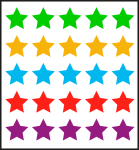 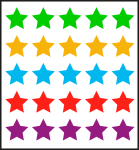 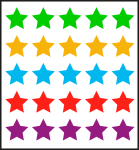 25 stickers
25 stickers
25 stickers
25 stickers
25 stickers
25 stickers
25 stickers
25 stickers
25
50
75
100
125
150
175
200
stickers
1.17 Composition and calculation: 100 – step 1:5
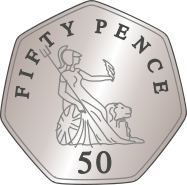 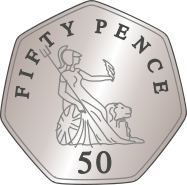 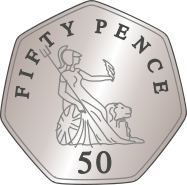 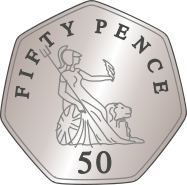 50pence
50pence
50pence
50pence
50
100
150
200
pence
1.17 Composition and calculation: 100 – step 1:5
Counting in multiples of 50
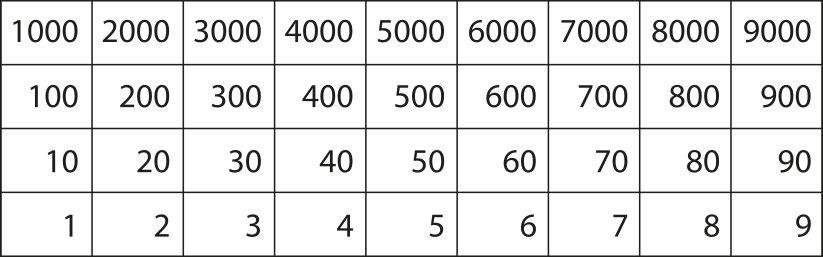 1.17 Composition and calculation: 100 – step 1:5
Counting in multiples of 25
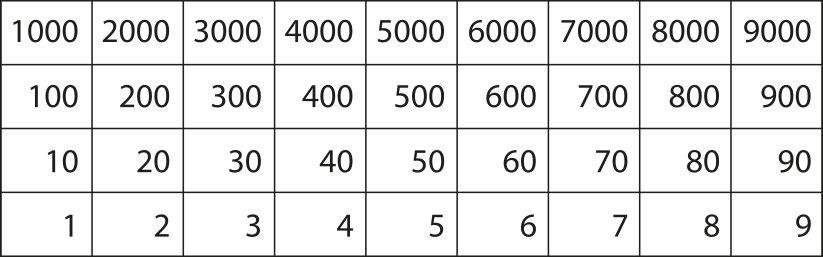 1.17 Composition and calculation: 100 – step 1:6
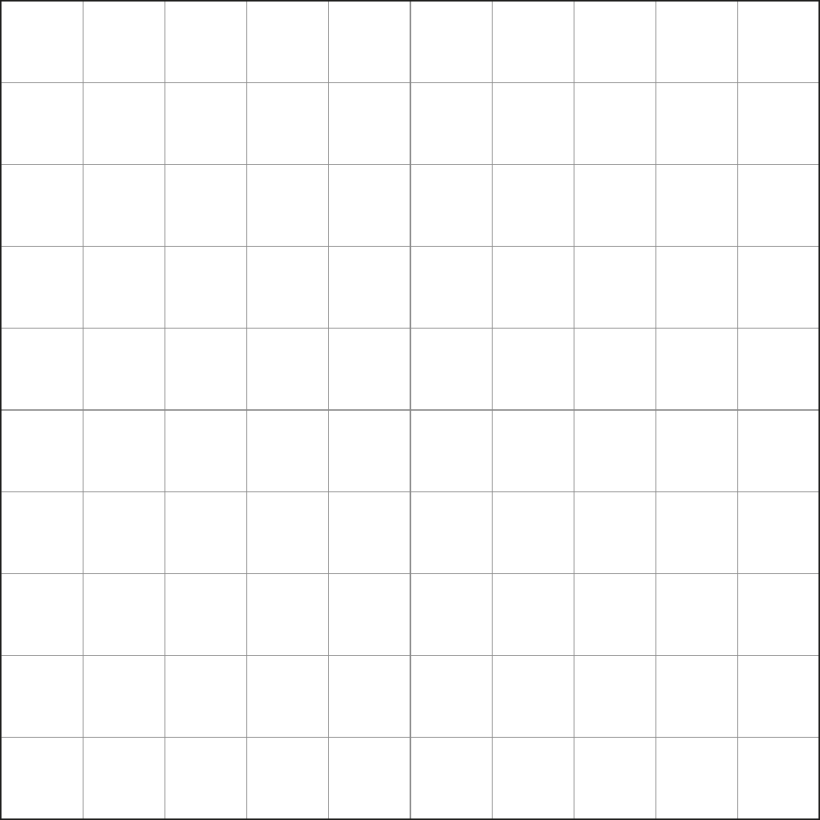 100
20
20
20
20
20
100 = 20 + 20 + 20 +20 + 20
100 = 5 × 20
100 = 20 × 5
100 ÷ 5 = 20
100 ÷ 20 = 5
1.17 Composition and calculation: 100 – step 1:6
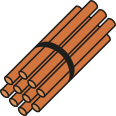 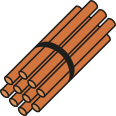 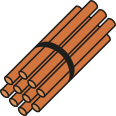 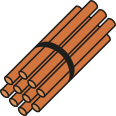 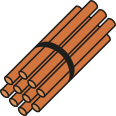 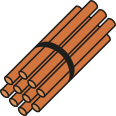 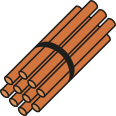 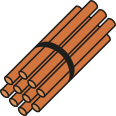 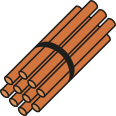 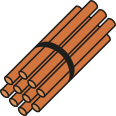 1.17 Composition and calculation: 100 – step 1:6
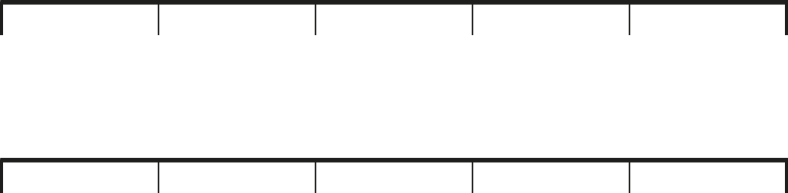 0
2
4
6
8
10
0
20
40
60
80
100
1.17 Composition and calculation: 100 – step 1:6
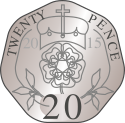 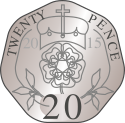 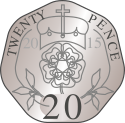 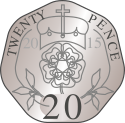 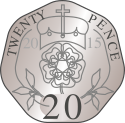 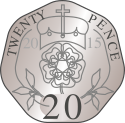 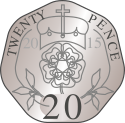 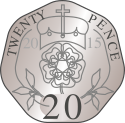 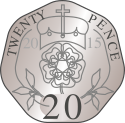 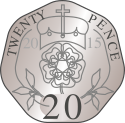 20pence
20pence
20pence
20pence
20pence
20pence
20pence
20pence
20pence
20pence
20
40
60
80
100
120
140
160
180
200
pence
1.17 Composition and calculation: 100 – step 1:6
Counting in multiples of 20
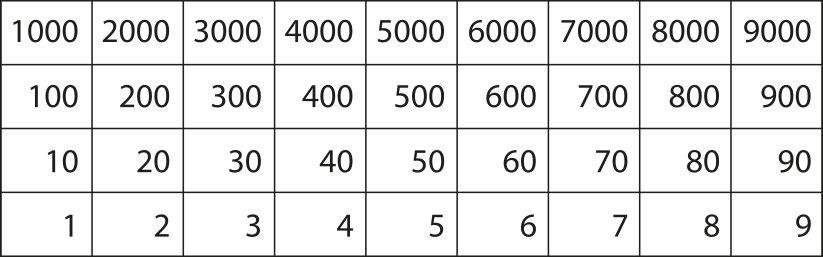 1.17 Composition and calculation: 100 – step 1:7
100  =  4  ×
?
25
100
25
25
25
25
1.17 Composition and calculation: 100 – step 1:7
100
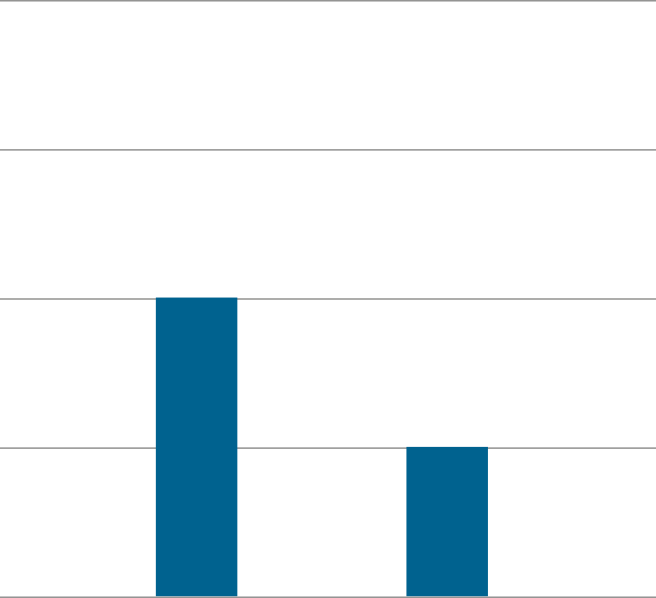 75
50
Score
50
25
25
0
Jenny
Asif
1.17 Composition and calculation: 100 – step 1:7
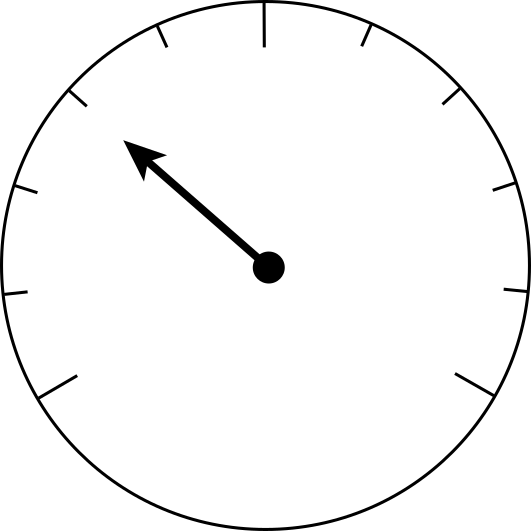 100
80
120
60
140
40
160
20
180
kg
0
200
1.17 Composition and calculation: 100 – step 1:7
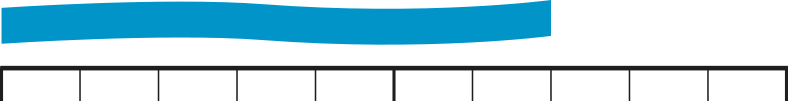 0
10 cm
20 cm
30 cm
40 cm
50 cm
60 cm
70 cm
80 cm
90 cm
1 m
1.17 Composition and calculation: 100 – step 2:1
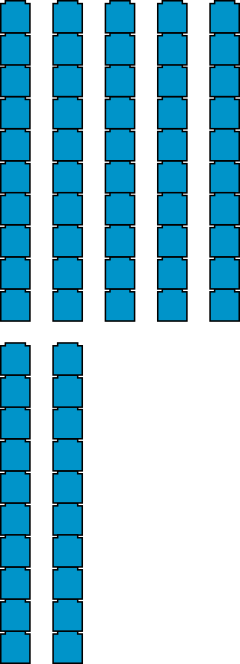 10
7
3
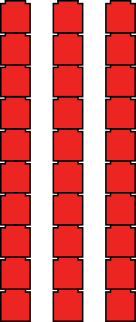 10 tens
7 tens
3 tens
1.17 Composition and calculation: 100 – step 2:1
60
+
40
=
100
?
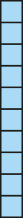 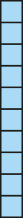 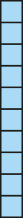 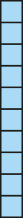 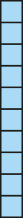 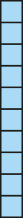 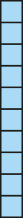 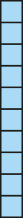 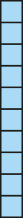 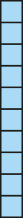 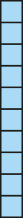 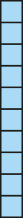 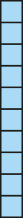 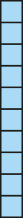 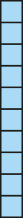 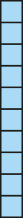 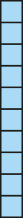 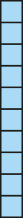 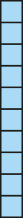 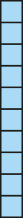 1.17 Composition and calculation: 100 – step 2:1
100
–  20
=  80
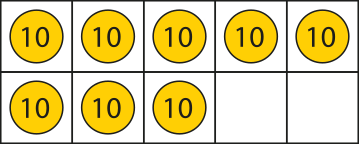 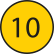 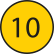 1.17 Composition and calculation: 100 – step 2:1
100
–  40
=  60
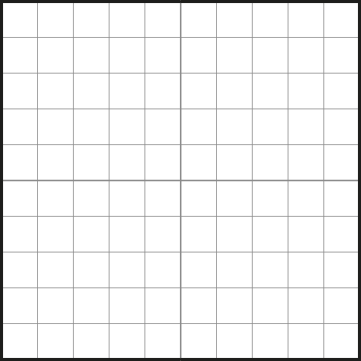 1.17 Composition and calculation: 100 – step 2:2
100  =  10  +
90
?
100  –  10  =
90
?
100
10
90
?
1.17 Composition and calculation: 100 – step 2:2
100  =  50  +
50
?
100  –  50  =
50
?
100
50
50
?
1.17 Composition and calculation: 100 – step 2:2
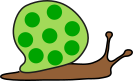 1 m
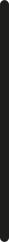 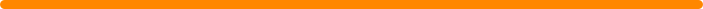 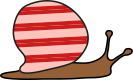 70 cm
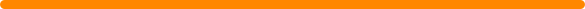 30 cm
1.17 Composition and calculation: 100 – step 2:2
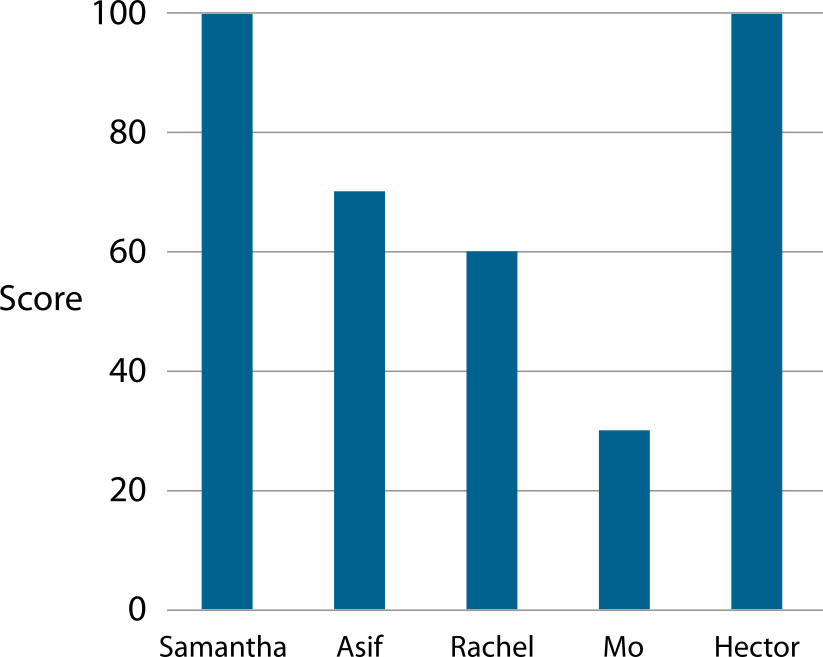 [Speaker Notes: How much more did Samantha score than Asif?
How much less did Rachel score than Hector?
What was Asif and Mo’s combined score?]
1.17 Composition and calculation: 100 – step 2:2
£100
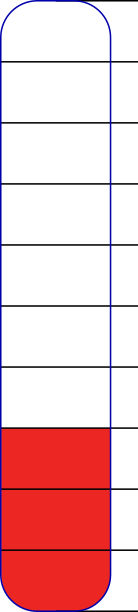 £70
£30
1.17 Composition and calculation: 100 – step 2:2
100
30
?
60
10
1.17 Composition and calculation: 100 – step 2:2
100
20
50
?
30
1.17 Composition and calculation: 100 – step 2:3
+ 3
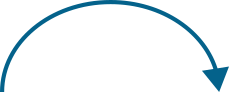 7 + 3
= 10
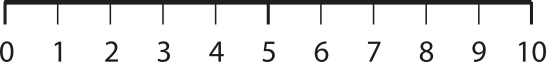 + 3
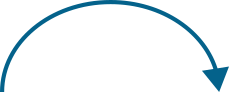 97 + 3
= 100
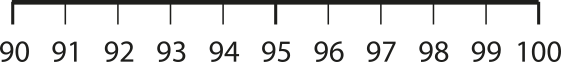 1.17 Composition and calculation: 100 – step 2:3
− 4
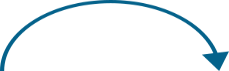 10 – 4
= 6
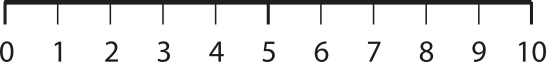 − 4
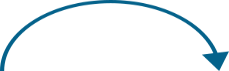 100 – 4
= 96
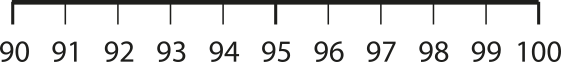 1.17 Composition and calculation: 100 – step 2:4
100
96
4
1.17 Composition and calculation: 100 – step 2:4
100
100
?
7
7
?
93
93
1.17 Composition and calculation: 100 – step 2:5
100    =
97    +    3
10
90
7
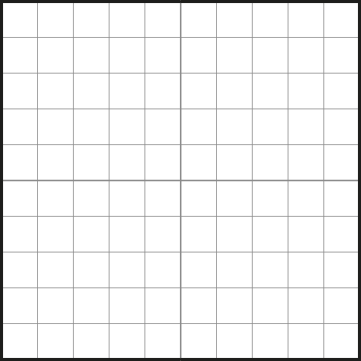 90
10
1.17 Composition and calculation: 100 – step 2:6
+
76
=
100
24
6
70
20
4
10
1.17 Composition and calculation: 100 – step 2:6
24
+
76
=
100
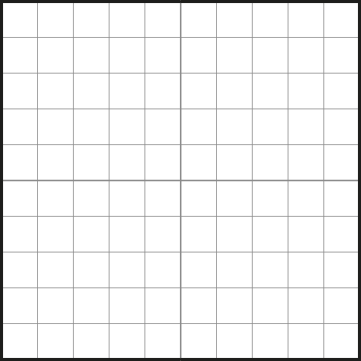 20
10
70
1.17 Composition and calculation: 100 – step 2:7
100
100
62
62
48
38
Sienna
Jasleen

100  =  62  +  48
100  =  62  +  38
[Speaker Notes: Year 3 need to earn 100 class points for a treat. They have 62 already. Sienna says they need 48 more. Jasleen says they need 38 more. Who is right?]
1.17 Composition and calculation: 100 – step 2:7
+
48
=
110
+
38
=
100
62
62
8
40
8
30
60
2
60
2
10
10
1.17 Composition and calculation: 100 – step 2:7
100
=
62
+
38
?
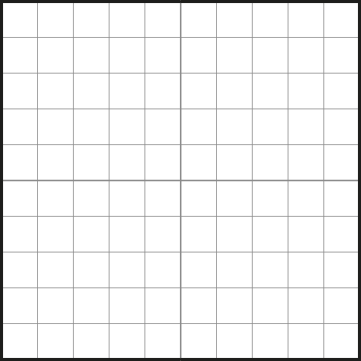 60
10
30
1.17 Composition and calculation: 100 – step 2:8
62 + 48
43 + 67
28 + 72
39 + 71
55 + 45
84 + 16
1.17 Composition and calculation – step 2:9
100
=
32
+
6
8
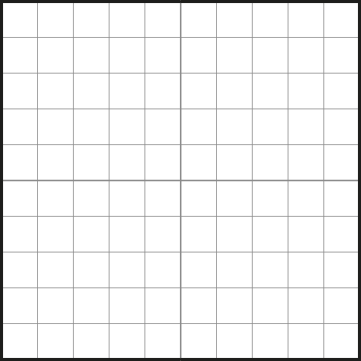 30
100
10
60
6
8
32
1.17 Composition and calculation: 100 – step 2:11
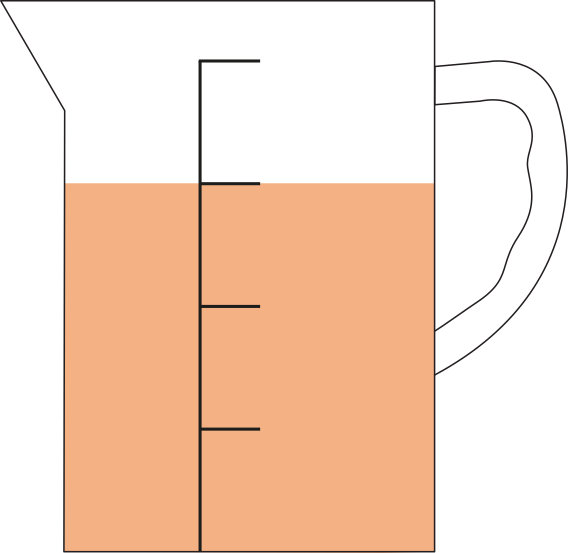 100 ml
25 ml
75 ml
50 ml
25 ml
1.17 Composition and calculation: 100 – step 3:1
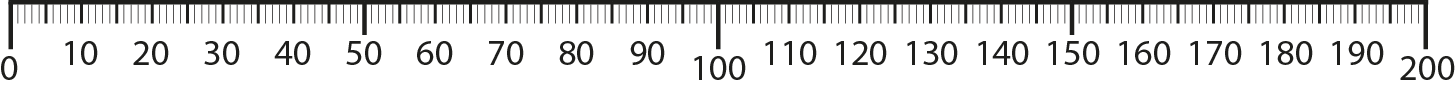 1.17 Composition and calculation: 100 – step 3:1
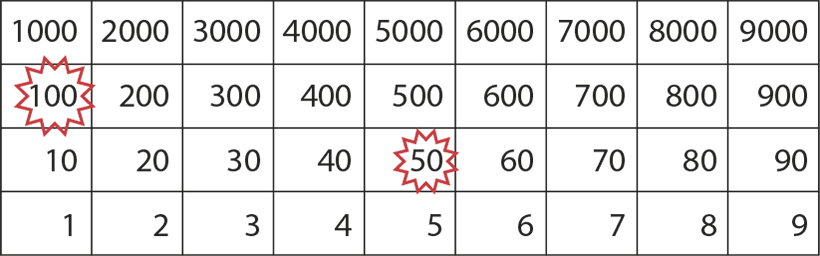 1.17 Composition and calculation: 100 – step 3:2
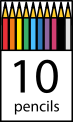 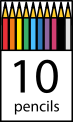 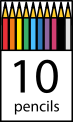 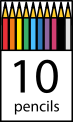 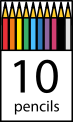 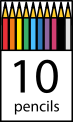 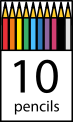 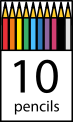 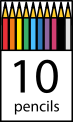 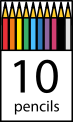 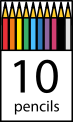 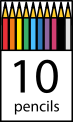 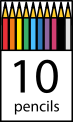 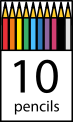 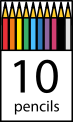 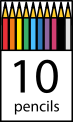 10
20
30
40
50
60
70
80
90
100
110
120
130
140
150
160
1 ten
3 tens
4 tens
5 tens
6 tens
7 tens
8 tens
9 tens
10 tens
11 tens
12 tens
13 tens
14 tens
15 tens
16 tens
2 tens
1.17 Composition and calculation: 100 – step 3:1
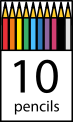 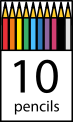 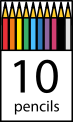 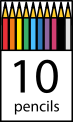 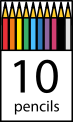 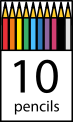 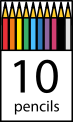 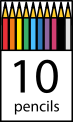 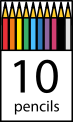 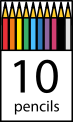 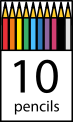 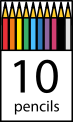 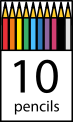 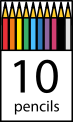 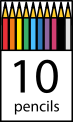 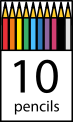 10
20
30
40
50
60
70
80
90
100
110
120
130
140
150
160
1 ten
3 tens
4 tens
5 tens
6 tens
7 tens
8 tens
9 tens
10 tens
11 tens
12 tens
13 tens
14 tens
15 tens
16 tens
2 tens
1.17 Composition and calculation: 100 – step 3:2
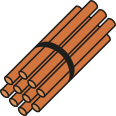 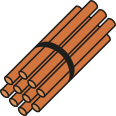 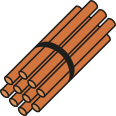 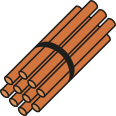 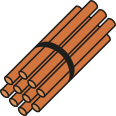 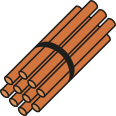 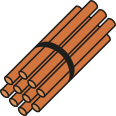 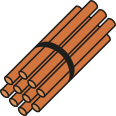 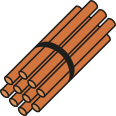 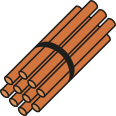 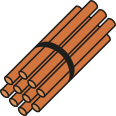 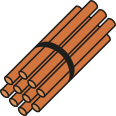 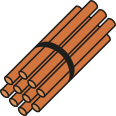 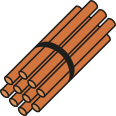 10
20
30
40
50
60
70
80
90
100
110
120
130
140
1 ten
3 tens
4 tens
5 tens
6 tens
7 tens
8 tens
9 tens
10 tens
11 tens
12 tens
13 tens
14 tens
2 tens
1.17 Composition and calculation: 100 – step 3:3
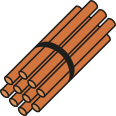 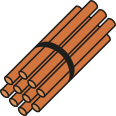 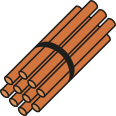 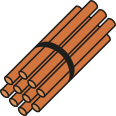 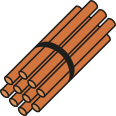 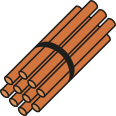 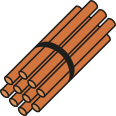 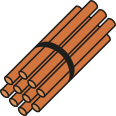 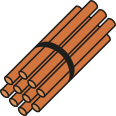 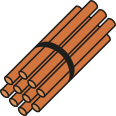 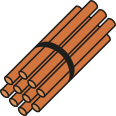 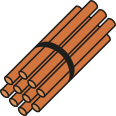 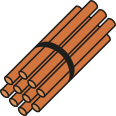 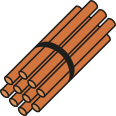 10
20
30
40
50
60
70
80
90
100
110
120
130
140
1 ten
3 tens
4 tens
5 tens
6 tens
7 tens
8 tens
9 tens
10 tens
11 tens
12 tens
13 tens
14 tens
2 tens
1.17 Composition and calculation: 100 – step 3:3
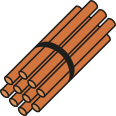 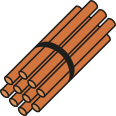 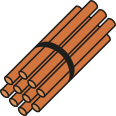 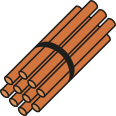 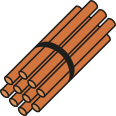 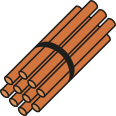 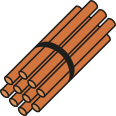 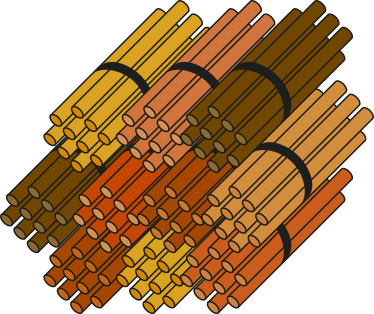 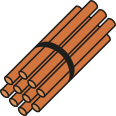 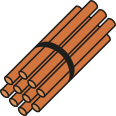 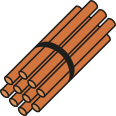 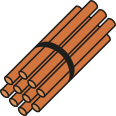 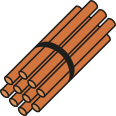 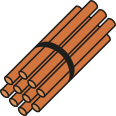 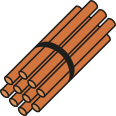 140
14 tens
1.17 Composition and calculation: 100 – step 3:3
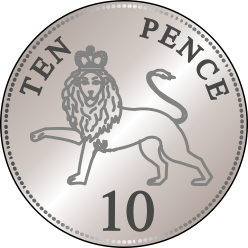 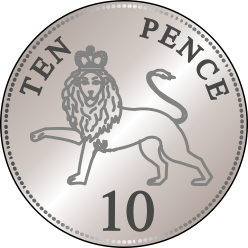 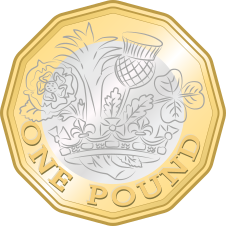 1.17 Composition and calculation: 100 – step 3:3
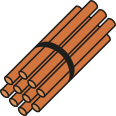 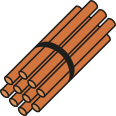 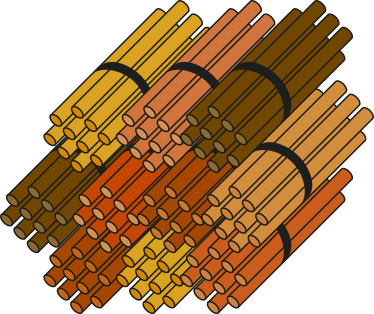 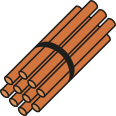 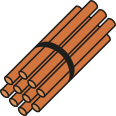 1
4
0
140
1.17 Composition and calculation: 100 – step 3:5
130
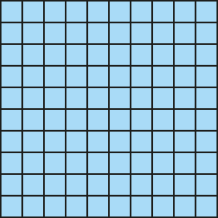 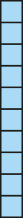 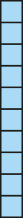 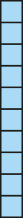 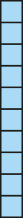 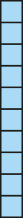 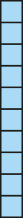 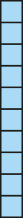 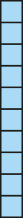 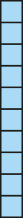 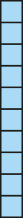 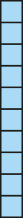 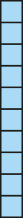 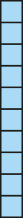 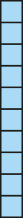 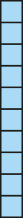 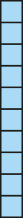 1.17 Composition and calculation: 100 – step 3:5
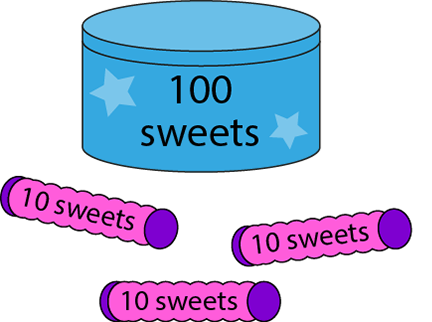 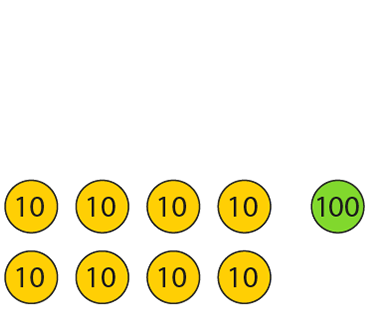 130
180
1.17 Composition and calculation: 100 – step 3:7
160
160
160
6 tens
10 tens
60
100
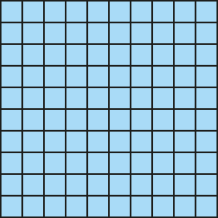 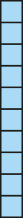 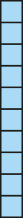 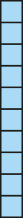 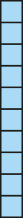 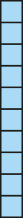 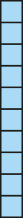 1.17 Composition and calculation: 100 – step 3:8
150
50
100
?
1.17 Composition and calculation: 100 – step 3:8
180
?
10
tens
8 tens
1.17 Composition and calculation: 100 – step 3:8
13tens
100
30
?
1.17 Composition and calculation: 100 – step 3:8
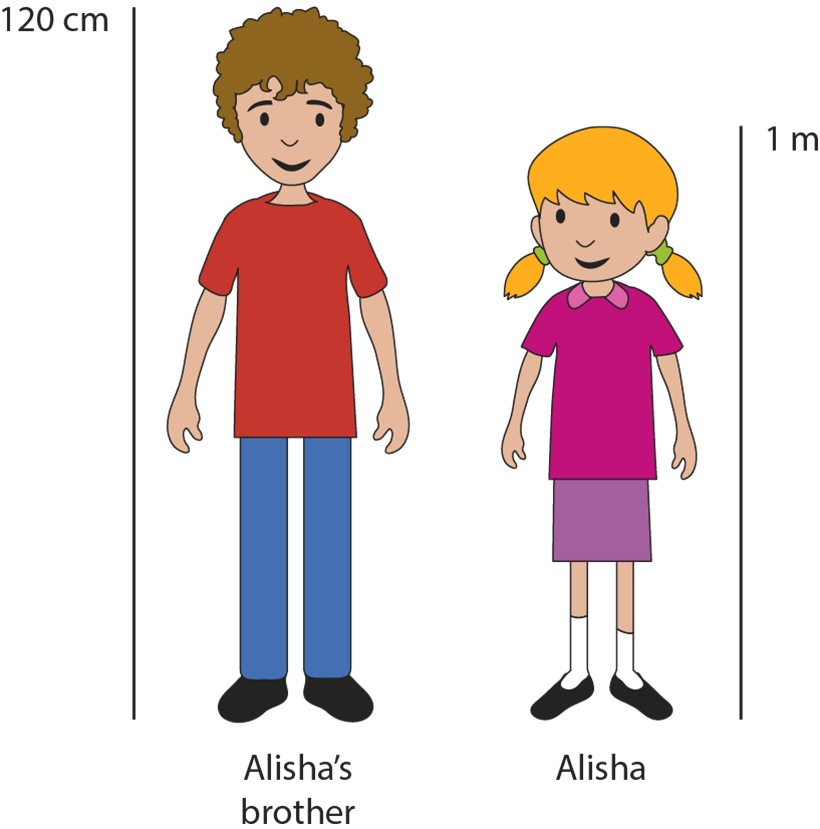 20 cm
1.17 Composition and calculation: 100 – step 3:9
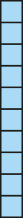 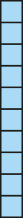 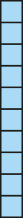 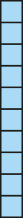 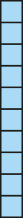 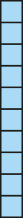 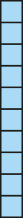 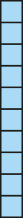 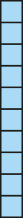 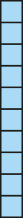 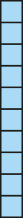 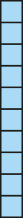 70
+
50
=
120
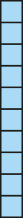 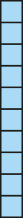 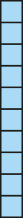 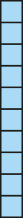 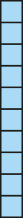 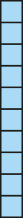 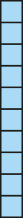 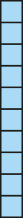 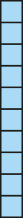 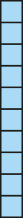 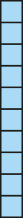 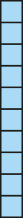 7
5
12
=
+
tens
tens
tens
1.17 Composition and calculation: 100 – step 3:10
70    +    50
=    120
100
30
20
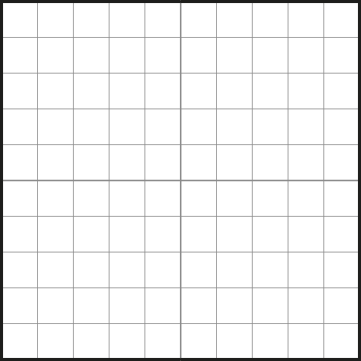 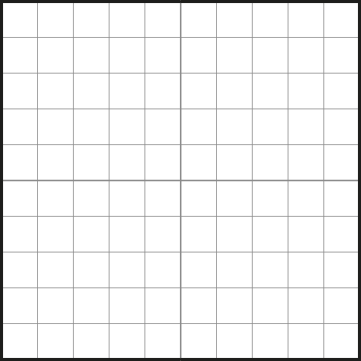 70
30
20
1.17 Composition and calculation: 100 – step 3:10
70    +    50
=    120
100
30
20
+ 30
+ 20
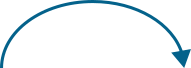 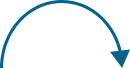 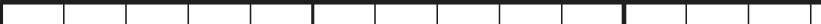 70
100
120
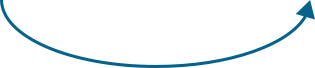 + 50
1.17 Composition and calculation: 100 – step 3:10
70    +    50
=    120
100
20
50
1.17 Composition and calculation: 100 – step 3:10
80
+
50
=
130
100
20
30
1.17 Composition and calculation: 100 – step 3:10
70
+
40
=
110
100
30
10
1.17 Composition and calculation: 100 – step 3:12
120  –  30  =
90
?
12
–
3
=
9
tens
tens
tens
1.17 Composition and calculation: 100 – step 3:12
120    –    30
=    90
100
20
10
− 10
− 20
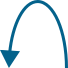 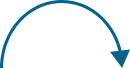 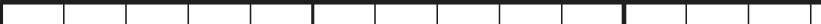 90
100
120
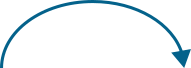 − 30
1.17 Composition and calculation: 100 – step 3:13
160
90
70
?
1.17 Composition and calculation: 100 – step 3:13
140
?
80
60
1.17 Composition and calculation: 100 – step 3:13
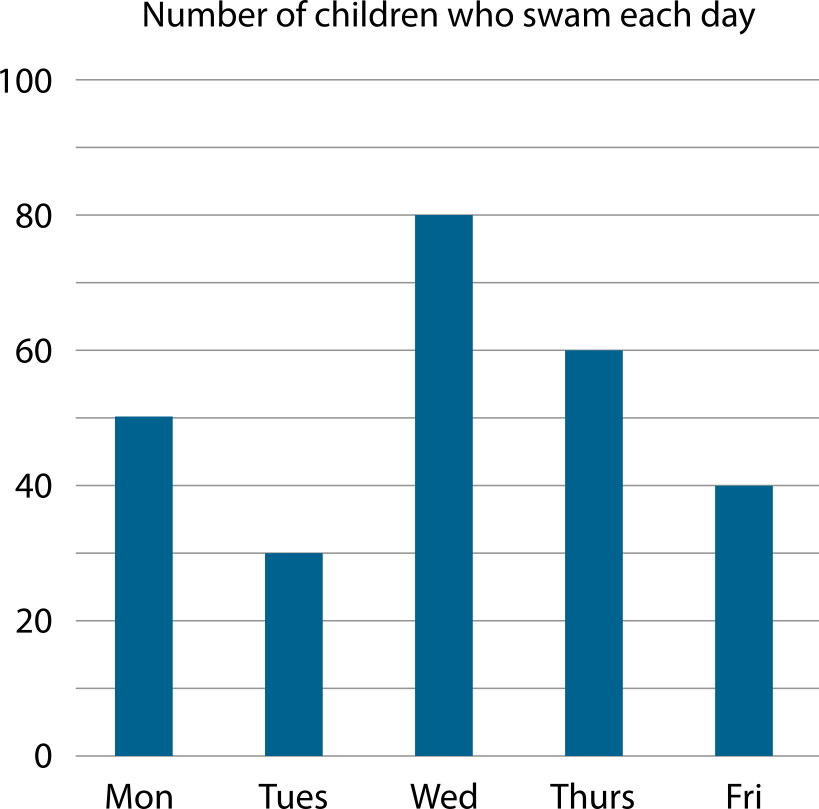 1.17 Composition and calculation: 100 – step 3:13


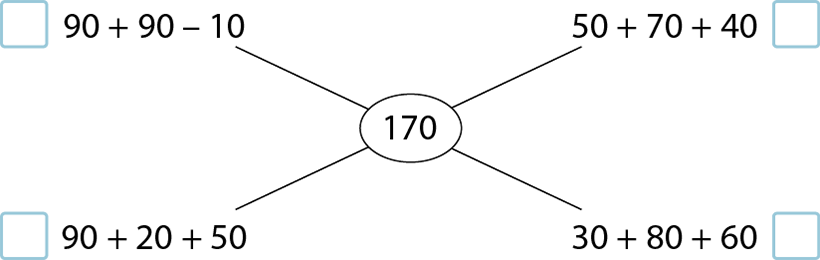 

1.17 Composition and calculation: 100 – step 3:13
120
?
?
[Speaker Notes: ‘How many different ways can you split the bar into multiples of ten so that each part is less than one hundred?’]
1.17 Composition and calculation: 100 – step 4:1
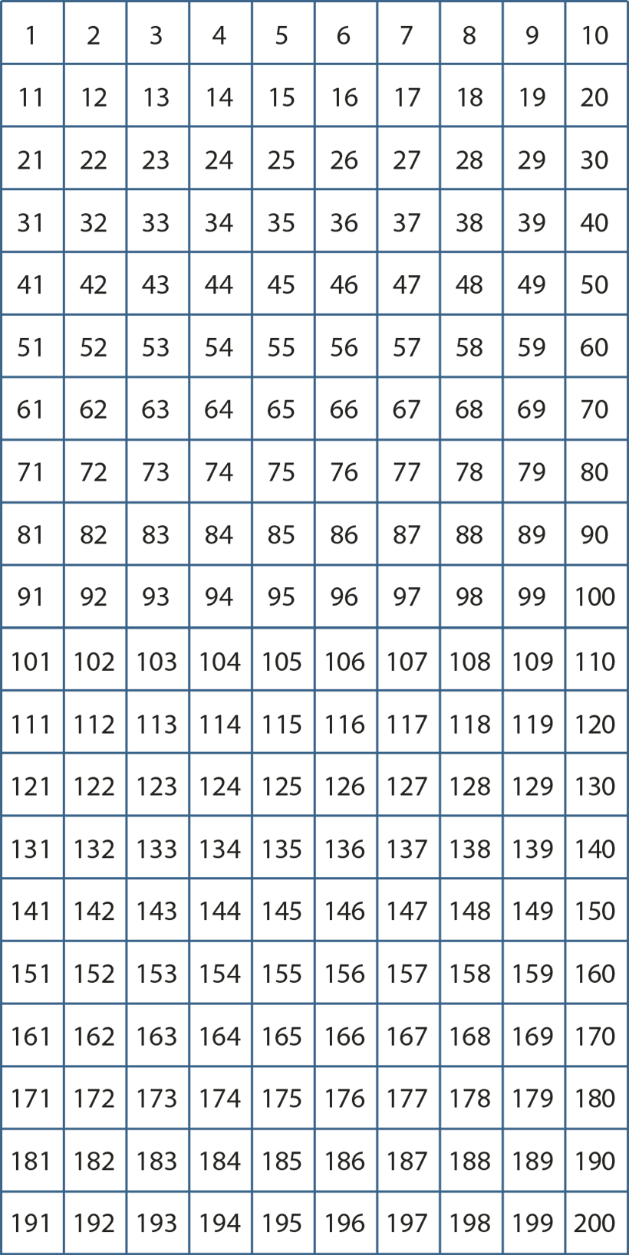 1.17 Composition and calculation: 100 – step 4:2
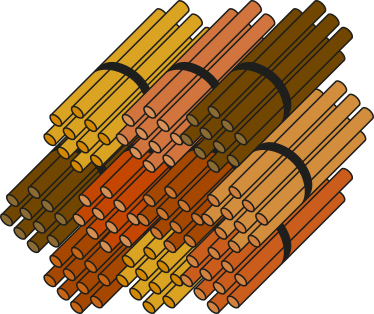 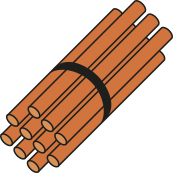 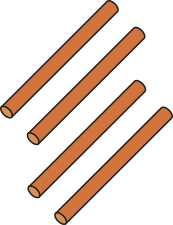 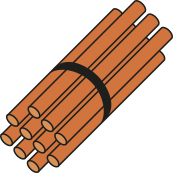 one hundred
and
twenty
-four
1.17 Composition and calculation: 100 – step 4:2
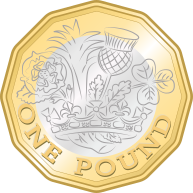 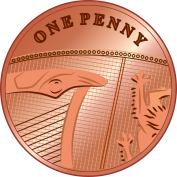 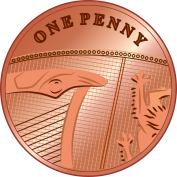 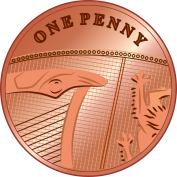 one hundred and three pence
1.17 Composition and calculation: 100 – step 4:3
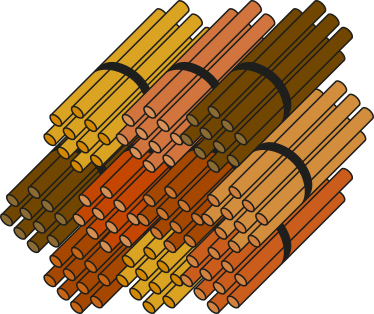 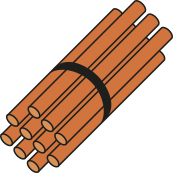 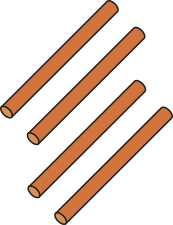 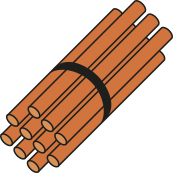 1
2
4
124
1.17 Composition and calculation: 100 – step 4:3
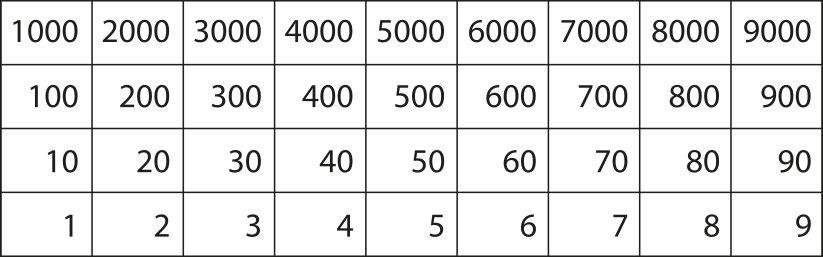 103
1.17 Composition and calculation: 100 – step 4:5
98    +    7
=    105
100
2
5
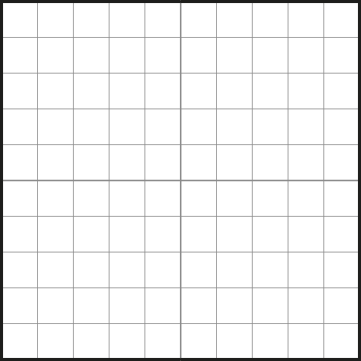 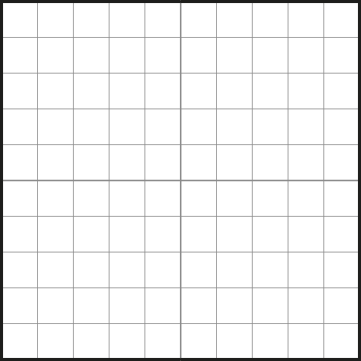 1.17 Composition and calculation: 100 – step 4:5
98    +    7
=    105
100
2
5
+ 2
+ 5
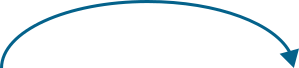 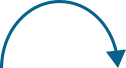 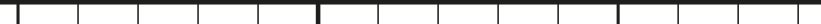 98
100
105
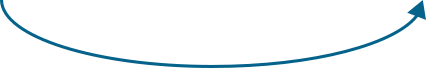 + 7
1.17 Composition and calculation: 100 – step 4:6
104    –    6
=    98
100
4
2
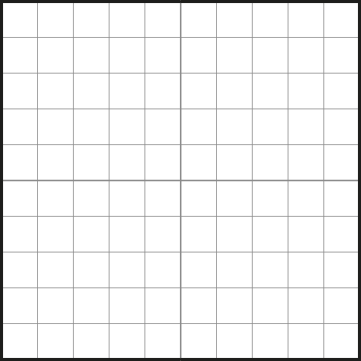 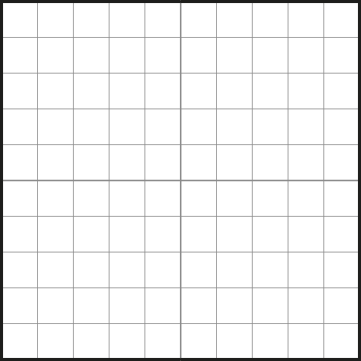 1.17 Composition and calculation: 100 – step 4:6
104    –    6
=    98
100
4
2
− 2
− 4
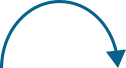 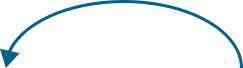 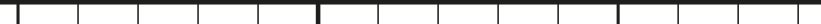 98
100
104
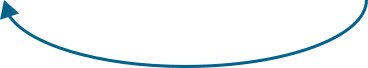 − 6
1.17 Composition and calculation: 100 – step 4:7
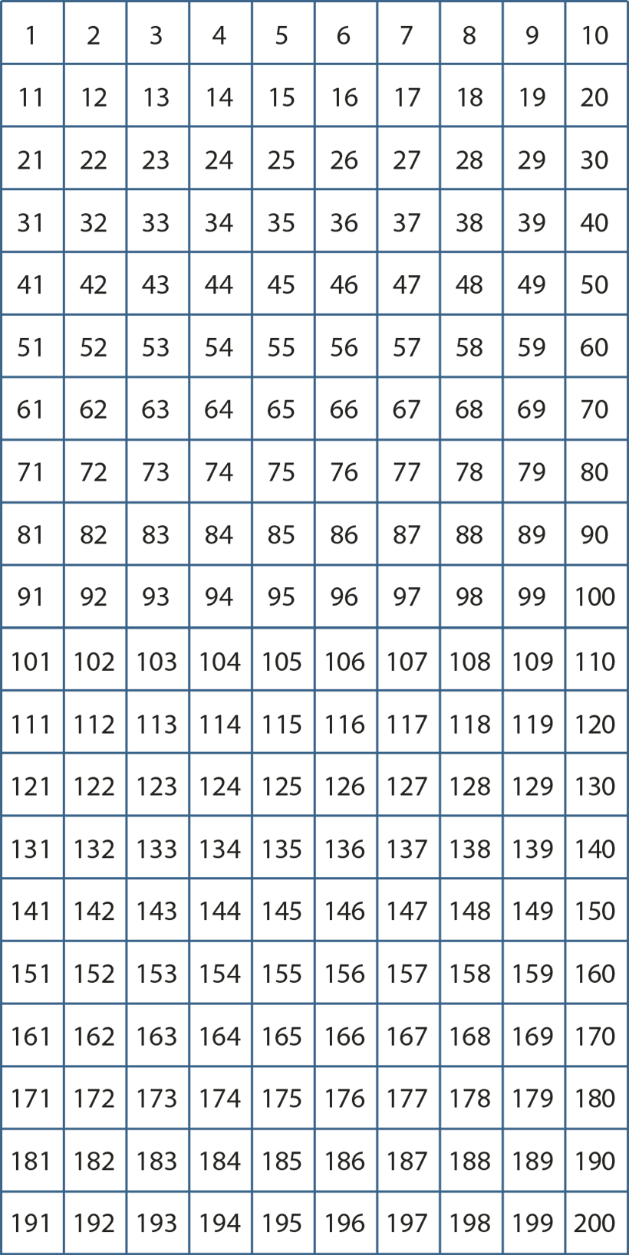 1.17 Composition and calculation: 100 – step 4:7
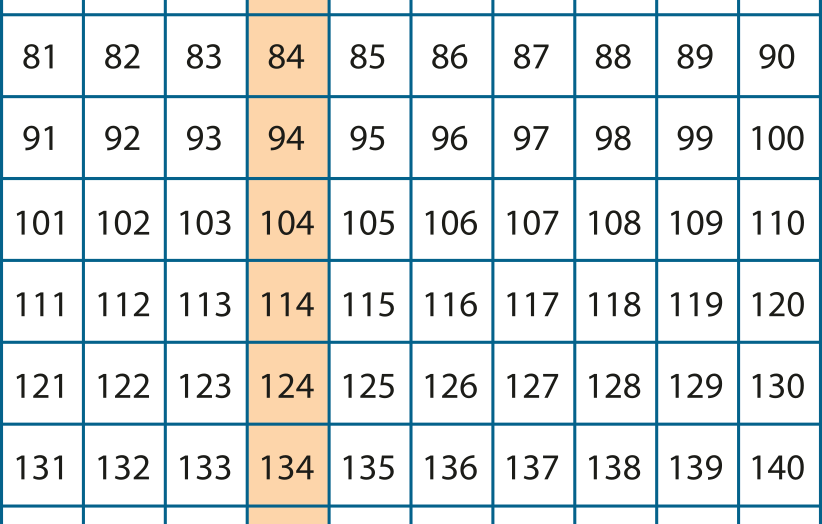 1.17 Composition and calculation: 100 – step 4:8
87
+
30
=    117
7
80
110
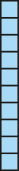 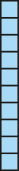 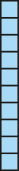 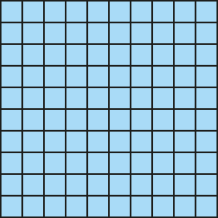 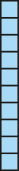 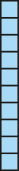 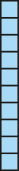 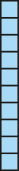 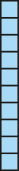 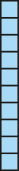 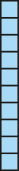 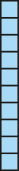 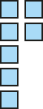 1.17 Composition and calculation: 100 – step 4:9
126
–
70
=    56
6
120
50
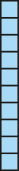 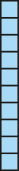 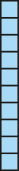 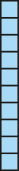 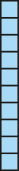 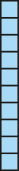 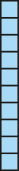 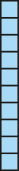 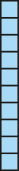 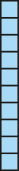 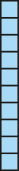 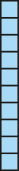 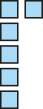 1.17 Composition and calculation: 100 – step 4:9
126
–
70
=    56
26
100
30
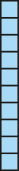 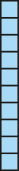 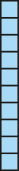 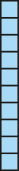 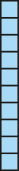 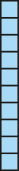 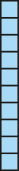 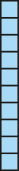 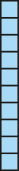 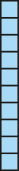 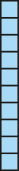 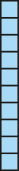 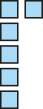 1.17 Composition and calculation: 100 – step 4:10
105
?
97
3
5
1.17 Composition and calculation: 100 – step 4:10
107
7
96
?
4
1.17 Composition and calculation: 100 – step 4:10
?
106
9
97
1.17 Composition and calculation: 100 – step 4:10
102
6
96
?
1.17 Composition and calculation: 100 – step 4:10
136
?
70
60
6
1.17 Composition and calculation: 100 – step 4:10
136
–
60
=
40
+
36
=
76
100
36
1.17 Composition and calculation: 100 – step 4:10
121
–
40
=
60
+
21
=
81
100
21